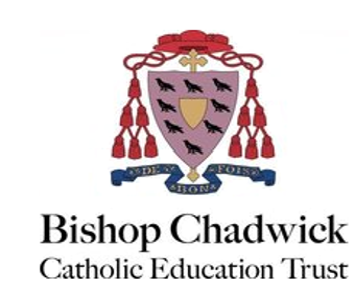 Year 2 Summer Scheme of Learning
Year 2
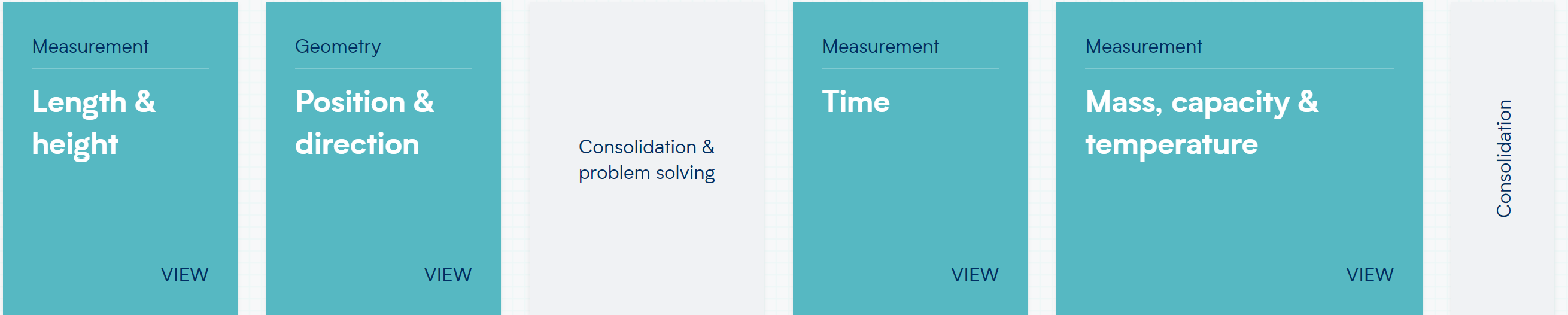 Year 2
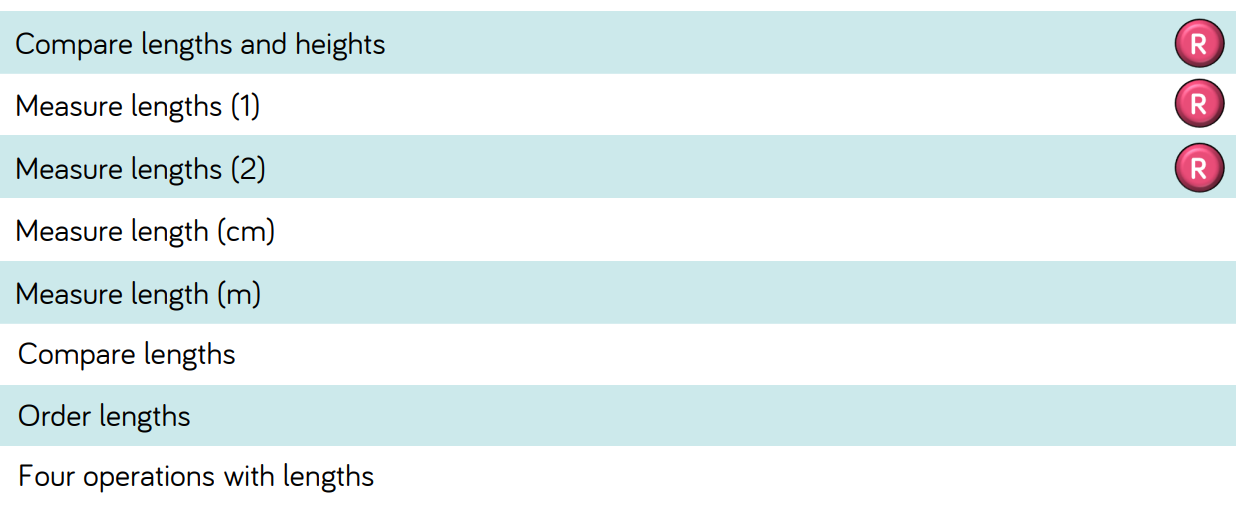 Year 2
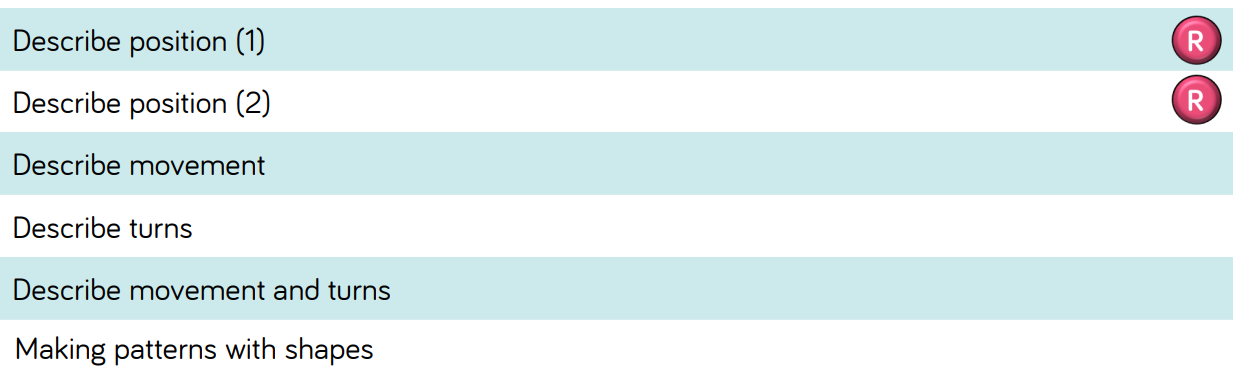 Year 2
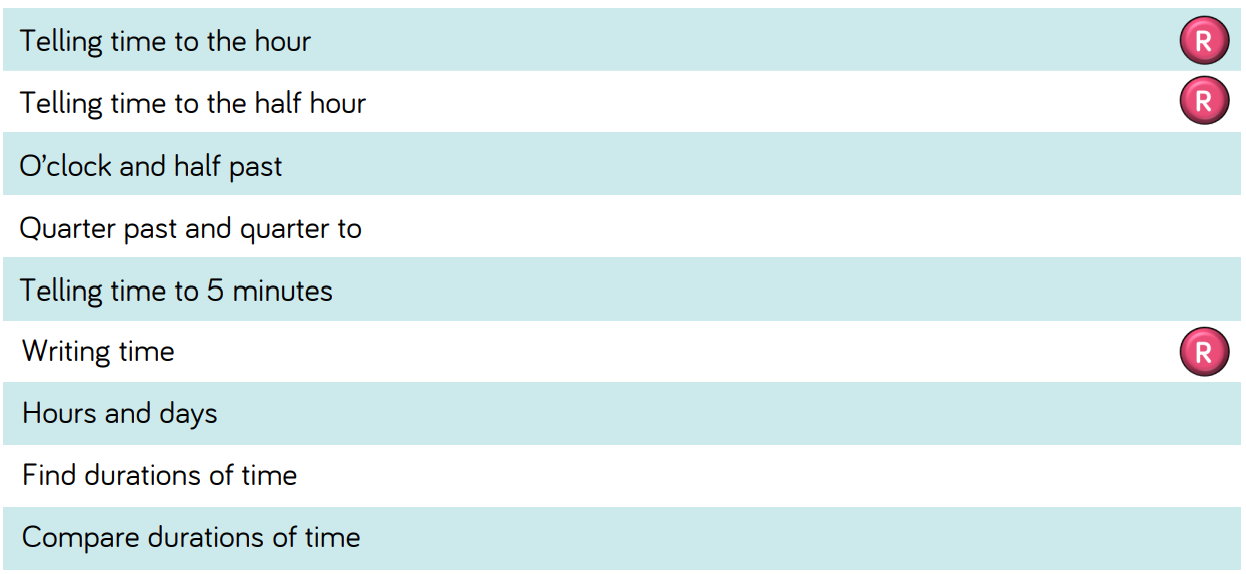 Year 2
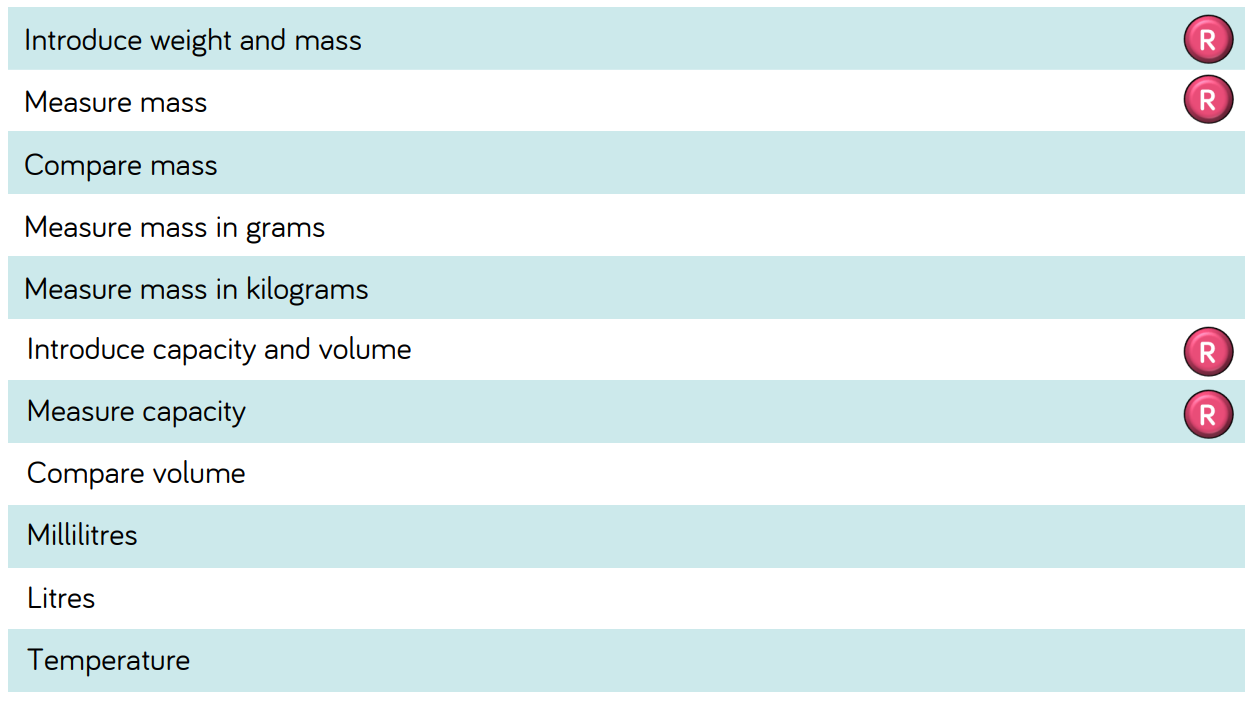